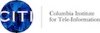 Legal Frameworks For Payment Systems OversightDr Leon J. PerlmanDigital Financial Services ObservatoryColumbia University, New Yorkwww.dfsobservatory.com
What’s An FMI?

“A multilateral system among participating institutions, including the operator of the system, used for the purposes of clearing, settling, or recording payments, securities, derivatives, or other financial transactions.”

             CPMI Definition
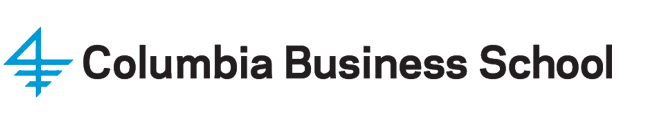 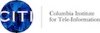 What FMIs Typically Do:

Typically establish a set of common rules and procedures for all participants, a technical infrastructure, and a specialised risk-management framework appropriate to the risks they incur. 
Provide participants with centralised clearing, settlement, and recording of financial transactions among themselves or between each of them and a central party to allow for greater efficiency and reduced costs and risks.
Allow participants to manage their risks more efficiently and effectively, and, in some instances, eliminate certain risks. 
Promote increased transparency in particular markets.
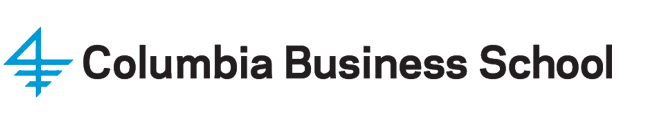 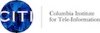 Structure of FMIs:
Can differ significantly in organisation, function, and design. 
Can be legally organised in a variety of forms, including associations of financial institutions, non-bank clearing corporations, and specialised banking organisations. 
May be owned and operated by a central bank or by the private sector. 
May operate as for-profit or not-for-profit entities. 
Can be subject to different licensing and regulatory schemes within and across jurisdictions. 
For example, bank and non-bank FMIs are often regulated differently.
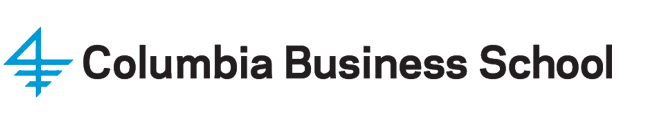 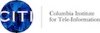 PMFI Principle 1 - Legal Basis:“An FMI should have a well-founded, clear, transparent, and enforceable legal basis for each material aspect of its activities in all relevant jurisdictions.”
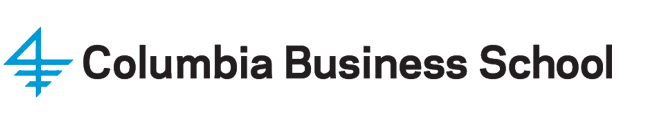 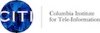 Laws And Regulations Specific To An FMI’s Activities May Include (1):

Payment-Related:
National Payments Systems Act
Banking Law
Central Bank establishment laws
Central Bank Directives, Regulations
Letters of No Objection
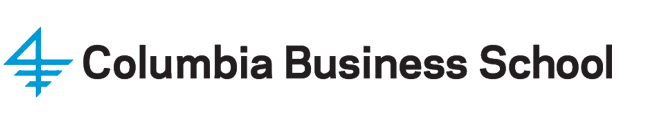 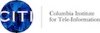 Laws And Regulations Touching On An FMI’s Activities May Include (2):

E-commerce
Mobile Money/Digital Finance
Credit
E-signature
Competition
Consumer Protection
Cybersecurity
AML (via FIUs)
Company
Insolvency
Contract
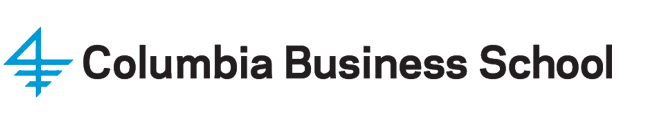 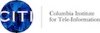 Laws And Regulations Specific To An FMI’s Payment-related Activities Include Those Governing:

Authorization 
Regulation
Supervision
Oversight
Rights and interests in financial instruments 
Settlement finality
Netting
Default procedures
Resolution
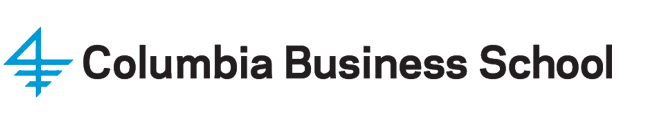 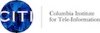 Authorization 
Regulation
Supervision
Oversight
Rights/interests in financial instruments 
Settlement finality
Netting
Default procedures
Resolution
E-commerce
Mobile Money/Digital Finance
Credit
E-signature
Competition
Consumer Protection
Cybersecurity
AML (via FIUs)
Company
Insolvency
Contract
Central Bank
FMI LEGAL FRAMEWORK
Ancillary Legislation
National Payments Systems Act
Banking Law
Central Bank establishment laws
Central Bank Directives, Regulations
Letters of No Objection
Internal Legal Framework Governance Rules
Payment Related
Internal Rules
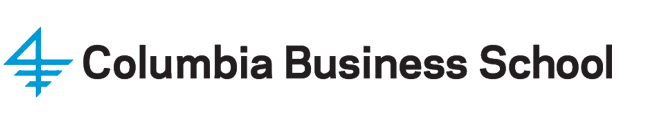 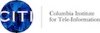 PMFI Principle 1 - Legal Basis:
Legal basis should provide high degree of certainty for each material aspect of an FMI’s activities in all relevant jurisdictions.
FMI should have rules, procedures, and contracts that are clear, understandable, and consistent with relevant laws & regulations.
FMI should be able to articulate legal basis for its activities to authorities, participants (and their customers) in clear & understandable way.
FMI should have rules, procedures & contracts that are enforceable in all relevant jurisdictions. There should be high degree of certainty that actions taken by the FMI under such rules & procedures won’t be voided, reversed, or delayed.
FMI conducting business in multiple jurisdictions should identify and mitigate the risks arising from any potential conflict of laws across jurisdictions.
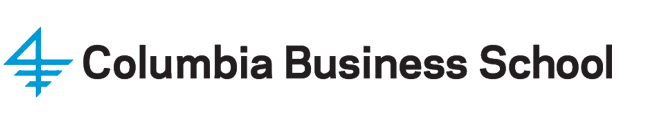 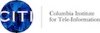 The legal basis should provide a high degree of certainty for each material aspect of an FMI’s activities in all relevant jurisdictions.

A robust LB for an FMI’s activities in all relevant jurisdictions is critical to an FMI’s overall soundness. 
LB consists of legal framework & FMI’s rules, procedures & contracts. 
LB provides foundation for parties to define the rights & obligations of the FMI, its participants & other parties, such as its participants’ customers, custodians, settlement banks & service providers. 
An aspect of an FMI’s activities is/becomes material if the source is a material risk, especially credit, liquidity, general business, custody, investment, or operational risks.
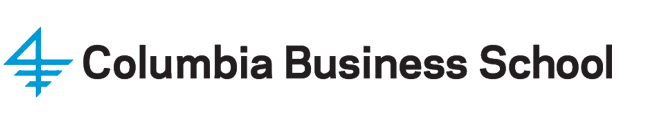 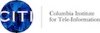 2. An FMI should have rules, procedures, and contracts that are clear, understandable, and consistent with relevant laws & regulations.

Overall:
Must provide a high degree of certainty for each material aspect of an FMI’s activities in all relevant jurisdictions.
Includes general laws and regulations that govern
Property
Contracts
Insolvency
Companies 
Banking
Liability
Competition
Consumer protection
Rights & obligations consistent with relevant industry standards & market protocols.
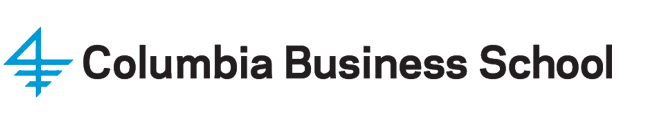 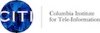 2. An FMI should have rules, procedures, and contracts that are clear, understandable, and consistent with relevant laws and regulations.

Rights and interests – Law Should: 

Define rights & interests of an FMI, its participants, and its participants’ customers in the financial instruments/assets held in custody, directly or indirectly, by the FMI. 

Fully protect both a participant’s assets held in custody by the FMI and, where appropriate, a participant’s customer’s assets held by or through the FMI from the insolvency of relevant parties and other relevant risks.
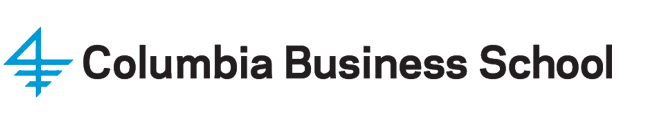 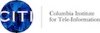 2. An FMI should have rules, procedures, and contracts that are clear, understandable, and consistent with relevant laws and regulations.

Rights and interests – LF Should: 

Provide certainty wrt FMI’s:
Interests in/rights to use and dispose of collateral; an 
Authority to transfer ownership rights or property interests; and an FMI’s 
Rights to make and receive payments, in all cases, notwithstanding the bankruptcy or insolvency of its participants, participants’ customers, or custodian bank. 

FMI should structure its operations so that claims against collateral provided to it by a participant should have priority over all other claims, and the claims of the participant to that same collateral should have priority over the claims of third-party creditors.
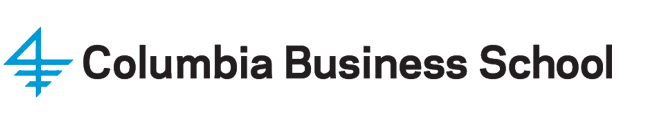 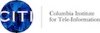 2. An FMI should have rules, procedures, and contracts that are clear, understandable, and consistent with relevant laws and regulations.

Settlement - 1  

Finality: Should be a clear legal basis wrt when settlement finality occurs 
This is prudent risk management
Define when key financial risks are transferred in the system, including the point at which transactions are irrevocable. 

Insolvency: FMI should consider actions needed in  participant’s insolvency:
Are transactions of an insolvent participant honoured as final?
Or considered void or voidable by liquidators and relevant authorities? 
“Zero-hour rules” in insolvency law can have the effect of reversing a payment that appears to have been settled in a payment system.
Zero-hour rules that undermine settlement finality should be eliminated. 
This can lead to credit and liquidity risks
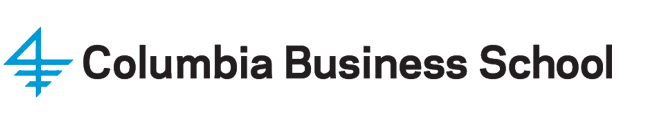 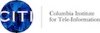 2. An FMI should have rules, procedures, and contracts that are clear, understandable, and consistent with relevant laws and regulations.

Settlement – 2

External Mechanisms: FMIs also should consider the legal basis for the external settlement mechanisms it uses, such as funds transfer or securities transfer systems. 

Jurisdiction: Laws of the relevant jurisdictions should support the provisions of the FMI’s legal agreements with its participants and settlement banks relating to finality
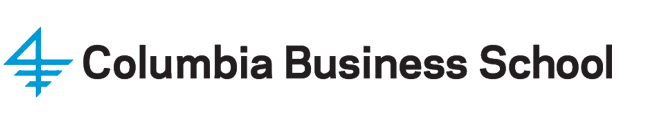 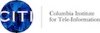 2. An FMI should have rules, procedures, and contracts that are clear, understandable, and consistent with relevant laws and regulations.

Netting – 1

Offsets obligations between or among participants in the netting arrangement

Reduces the number and value of payments or deliveries needed to settle a set of transactions. 

Can reduce potential losses in the event of a participant default & may reduce the probability of a default.
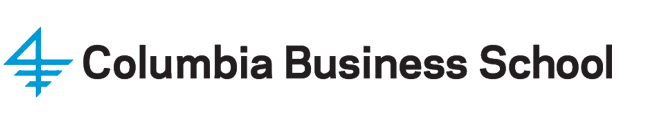 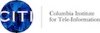 2. An FMI should have rules, procedures, and contracts that are clear, understandable, and consistent with relevant laws and regulations.

Netting – 2

If FMI has a netting arrangement, the enforceability of the netting arrangement should have a sound and transparent legal basis.
Netting arrangements should be designed to be explicitly recognised and supported under the law & enforceable against an FMI and an FMI’s failed participants in bankruptcy. 
Without such legal underpinnings, net obligations may be challenged in judicial or administrative insolvency proceedings. 
If these challenges are successful, the FMI and its participants could be liable for gross settlement amounts that could drastically increase obligations because gross obligations could be many multiples of net obligations.
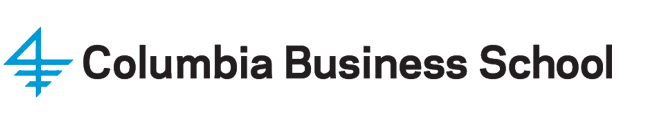 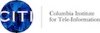 2. An FMI should have rules, procedures, and contracts that are clear, understandable, and consistent with relevant laws and regulations.

Novation – 1

In novation (and substitution), the original contract between the buyer and seller is discharged and two new contracts are created, one between the CCP and the buyer and the other between the CCP and the seller. 
The CCP thereby assumes the original parties’ contractual obligations to each other. 
If all pre-agreed conditions are met, there is never a contractual relationship between the buyer and seller.
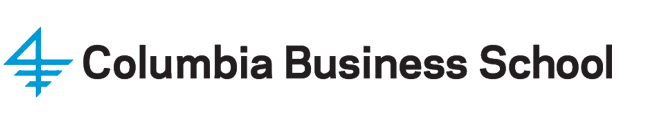 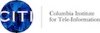 2. An FMI should have rules, procedures, and contracts that are clear, understandable, and consistent with relevant laws and regulations.

Novation – 2

Novation and other similar legal devices that enable an FMI to act as a CCP should be founded on a sound legal basis.
Where supported by the legal framework, novation, open offer, and other similar legal devices give market participants legal certainty that a CCP is supporting the transaction.
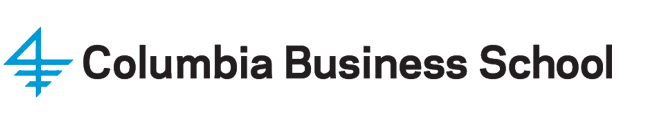 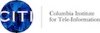 2. An FMI should have rules, procedures, and contracts that are clear, understandable, and consistent with relevant laws and regulations.

Enforceability - 1
Rules, procedures, and contracts related to an FMI’s operation should be enforceable in all relevant jurisdictions. 
In particular, the legal basis should support the enforceability of the participant-default rules and procedures that an FMI uses to handle a defaulting or insolvent participant
An FMI should have a high degree of certainty that such actions taken under such rules and procedures will not be voided, reversed, or subject to stays, including with respect to the resolution regimes applicable to its participants.
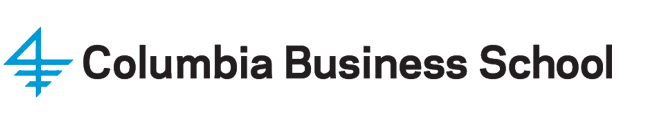 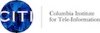 2. An FMI should have rules, procedures, and contracts that are clear, understandable, and consistent with relevant laws and regulations.

Enforceability – 2:  Insolvency (a)
Insolvency law should support isolating risk and retaining and using collateral and cash payments previously paid into an FMI, notwithstanding a participant default or the commencement of an insolvency proceeding against a participant.
An FMI should establish rules, procedures, and contracts related to its operations that are enforceable when the FMI is implementing its plans for recovery or orderly winddown. 
Where relevant, they should adequately address issues and associated risks resulting from (a) cross-border participation and interoperability of FMIs and (b) foreign participants in the case of an FMI which is being wound down.
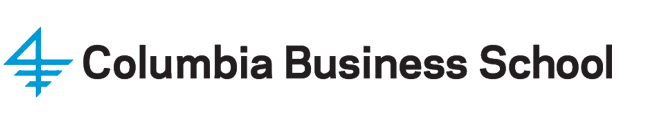 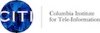 2. An FMI should have rules, procedures, and contracts that are clear, understandable, and consistent with relevant laws and regulations.

Enforceability 3 – Insolvency (b)
Should be a high degree of certainty that actions taken by the FMI under such rules and procedures will not be voided, reversed, or subject to stays. 
Ambiguity about enforceability of procedures facilitating implementation of FMI’s plans for recovery or orderly wind-down or the resolution of the FMI, could delay and possibly prevent the FMI or the relevant authorities from taking appropriate actions and hence increase the risk of a disruption to its critical services or a disorderly wind-down of the FMI. 
Where an FMI is being wound down or resolved, legal basis should support decisions or actions concerning termination, close-out netting, the transfer of cash and securities positions of an FMI, or the transfer of all or parts of the rights and obligations provided in a link arrangement to a new entity.
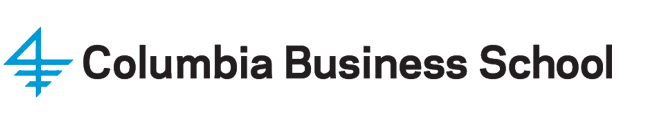 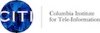 3. An FMI should be able to articulate the legal basis for its activities to relevant authorities, participants, and, where relevant, participants’ customers, in a clear and understandable way.


There should be a high degree of certainty that actions taken by the FMI under such rules and procedures will not be voided, reversed, or subject to stays.

These jurisdictions could include those where:
An FMI is conducting business (including through linked FMIs)
Participants are incorporated, located, or doing business for purposes of participation;
Collateral is located or held
Indicated in relevant contracts.
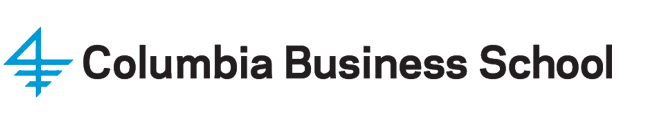 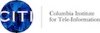 3. An FMI should be able to articulate the legal basis for its activities to relevant authorities, participants, and, where relevant, participants’ customers, in a clear and understandable way.

If the legal basis for an FMI’s activities and operations is inadequate, uncertain, or opaque, then the FMI, its participants, and their customers may face unintended, uncertain, or unmanageable credit or liquidity risks, which may also create or amplify systemic risks. 
How? Obtain well-reasoned and independent legal opinions or analyses to confirm the enforceability of the FMI’s rules and procedures and must provide reasoned support for its conclusions. 
An FMI should share these legal opinions and analyses with its participants in an effort to promote confidence among participants and transparency in the system.
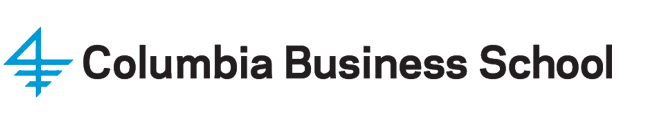 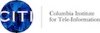 3. An FMI should be able to articulate the legal basis for its activities to relevant authorities, participants, and, where relevant, participants’ customers, in a clear & understandable way.
Mitigating legal risk -1 
In some practical situations full legal certainty may not be achievable.
In this case, the authorities may need to take steps to address the legal framework. 
Pending this resolution, an FMI should investigate steps to mitigate its legal risk through the selective use of alternative risk-management tools that do not suffer from the legal uncertainty identified. 
These could include (if legally enforceable):
Participant requirements, exposure limits, collateral requirements, and prefunded default arrangements.
3. An FMI should be able to articulate the legal basis for its activities to relevant authorities, participants, and, where relevant, participants’ customers, in a clear and understandable way.
Mitigating legal risk -2
The use of such tools may limit an FMI’s exposure if its activities are found to be not supported by relevant laws and regulations.
If such controls are insufficient or not feasible, an FMI could apply activity limits and, in extreme circumstances, restrict access or not perform the problematic activity until the legal situation is addressed.
4. An FMI should have rules, procedures, and contracts that are enforceable in all relevant jurisdictions

Risk-management mechanisms based on assumptions about the manner and time at which rights and obligations arise via FMI. 

If risk management is to be sound/effective, enforceability of rights and obligations relating to an FMI and its risk management should be established with a high degree of certainty
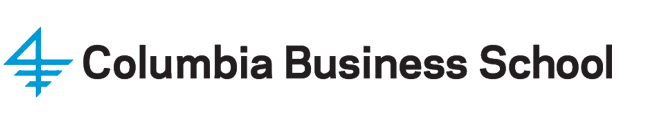 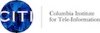 5. FMI conducting business in multiple jurisdictions should identify & mitigate risks arising from potential conflict of laws over jurisdictions

Conflict of Laws 1:

Legal risk from conflict of laws may arise if FMI is or may become subject to the laws of various other jurisdictions

FMIs should identify/analyse potential conflict-of-laws issues & develop rules & procedures to mitigate this risk. 
eg Rules governing its activities should clearly indicate the law that is intended to apply to each aspect of an FMI’s operations.
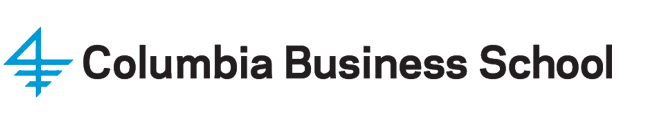 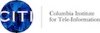 5. FMI conducting business in multiple jurisdictions should identify & mitigate risks arising from potential conflict of laws over jurisdictions

Conflict of Laws 2:
A jurisdiction ordinarily does not permit contractual choices of law that would circumvent that jurisdiction’s fundamental public policy.
When uncertainty exists regarding the enforceability of an FMI’s choice of law in relevant jurisdictions, FMI should obtain reasoned and independent legal opinions and analysis in order to address properly such uncertainty.
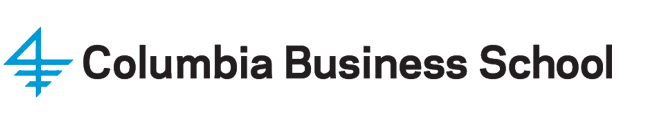 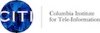 5. FMI conducting business in multiple jurisdictions should identify & mitigate risks arising from potential conflict of laws over jurisdictions

Conflict of Laws 3:
The FMI and its participants should be aware of applicable constraints on their abilities to choose the law that will govern the FMI’s activities when there is a difference in the substantive laws of the relevant jurisdictions. 
Such constraints may exist because of jurisdictions’ differing laws on insolvency and irrevocability.
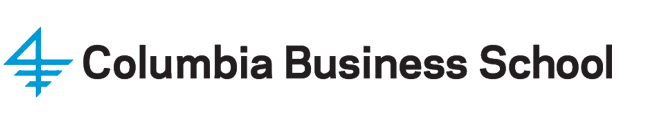 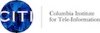 Principle 2: Governance An FMI should have governance arrangements that are clear and transparent, promote the safety and efficiency of the FMI, and support the stability of the broader financial system, other relevant public interest considerations, and the objectives of relevant stakeholders.
Thank you.